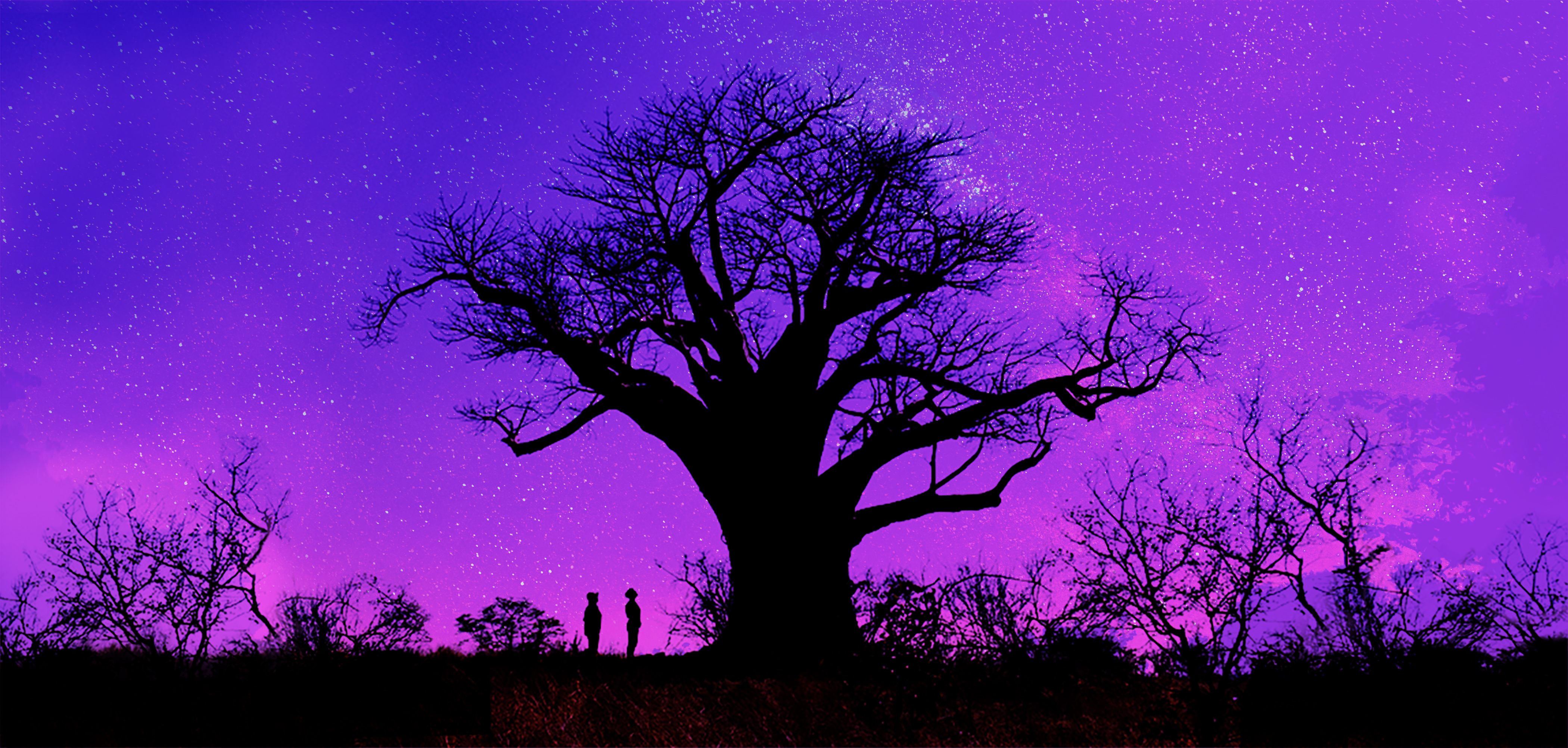 Your purpose checkup
Why?
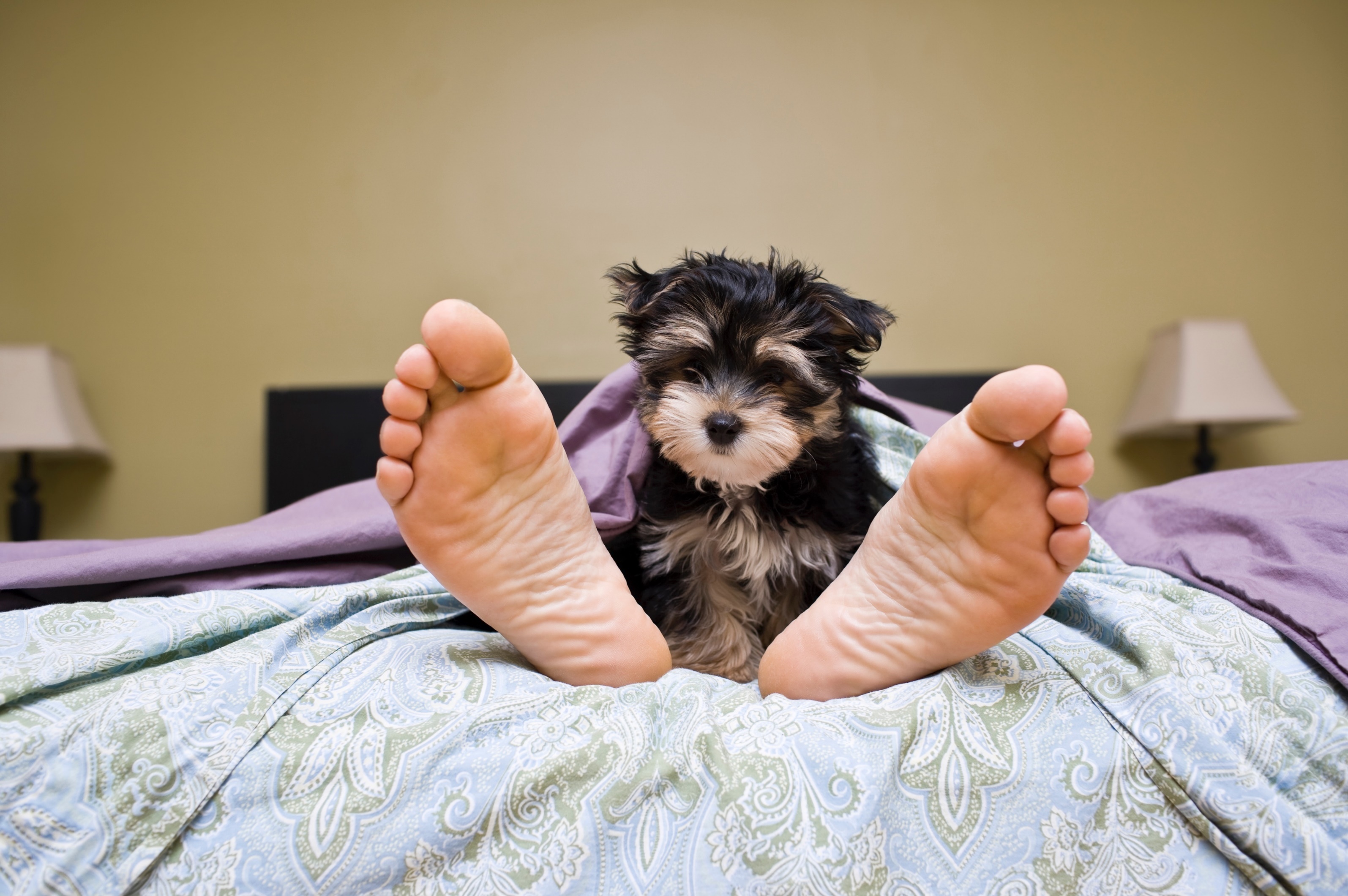 ©2017  Inventure - The Purpose Company        richardleider.com
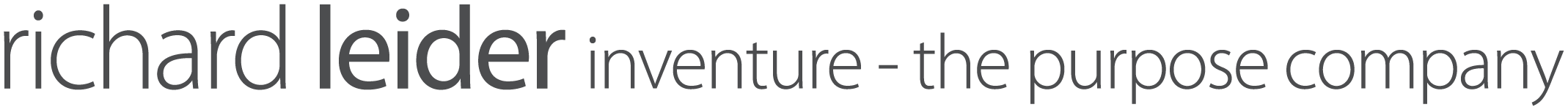 What?
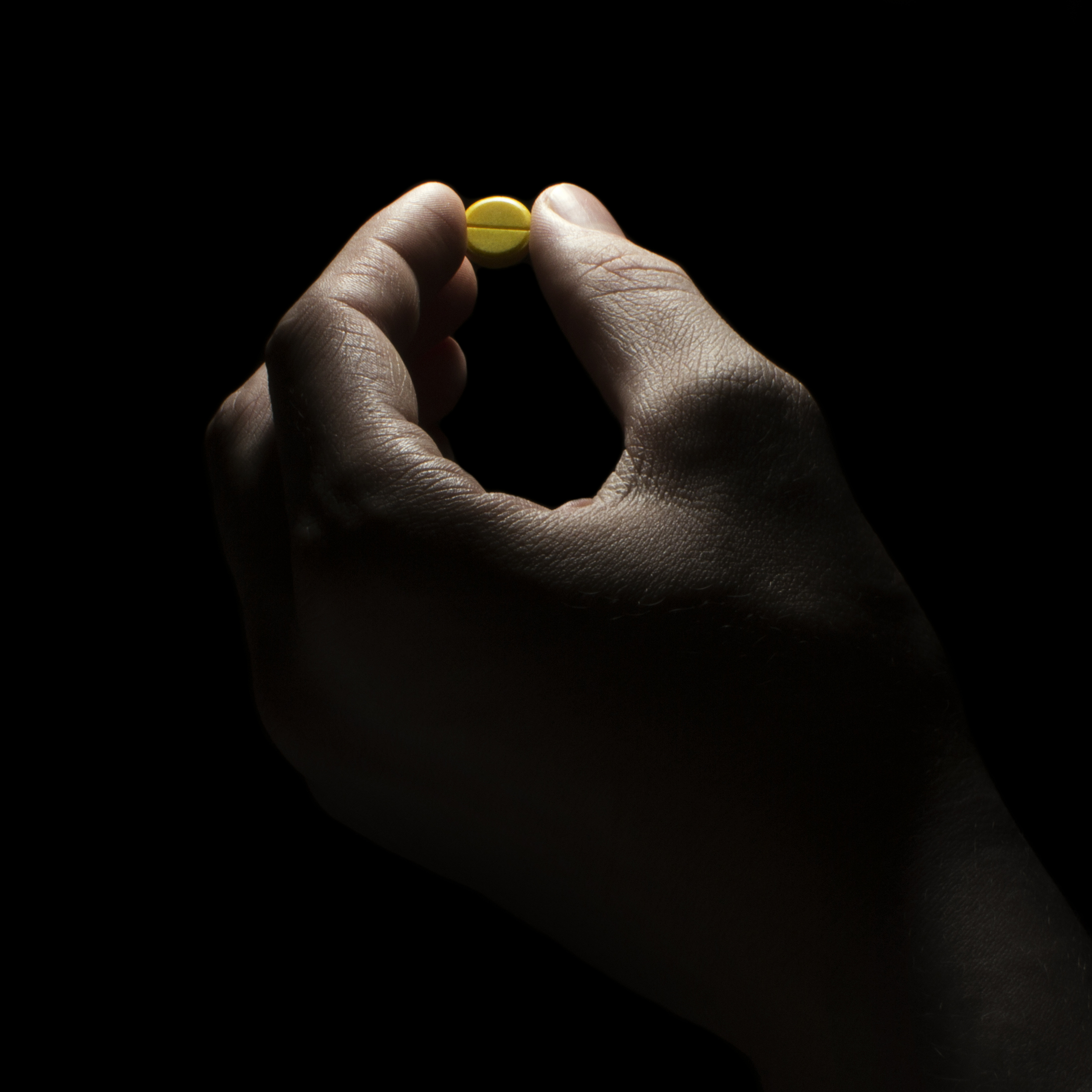 ©2017  Inventure - The Purpose Company        richardleider.com
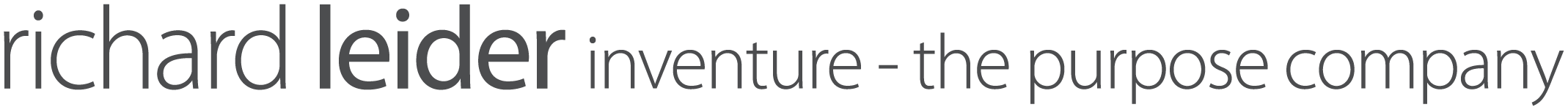 Who?
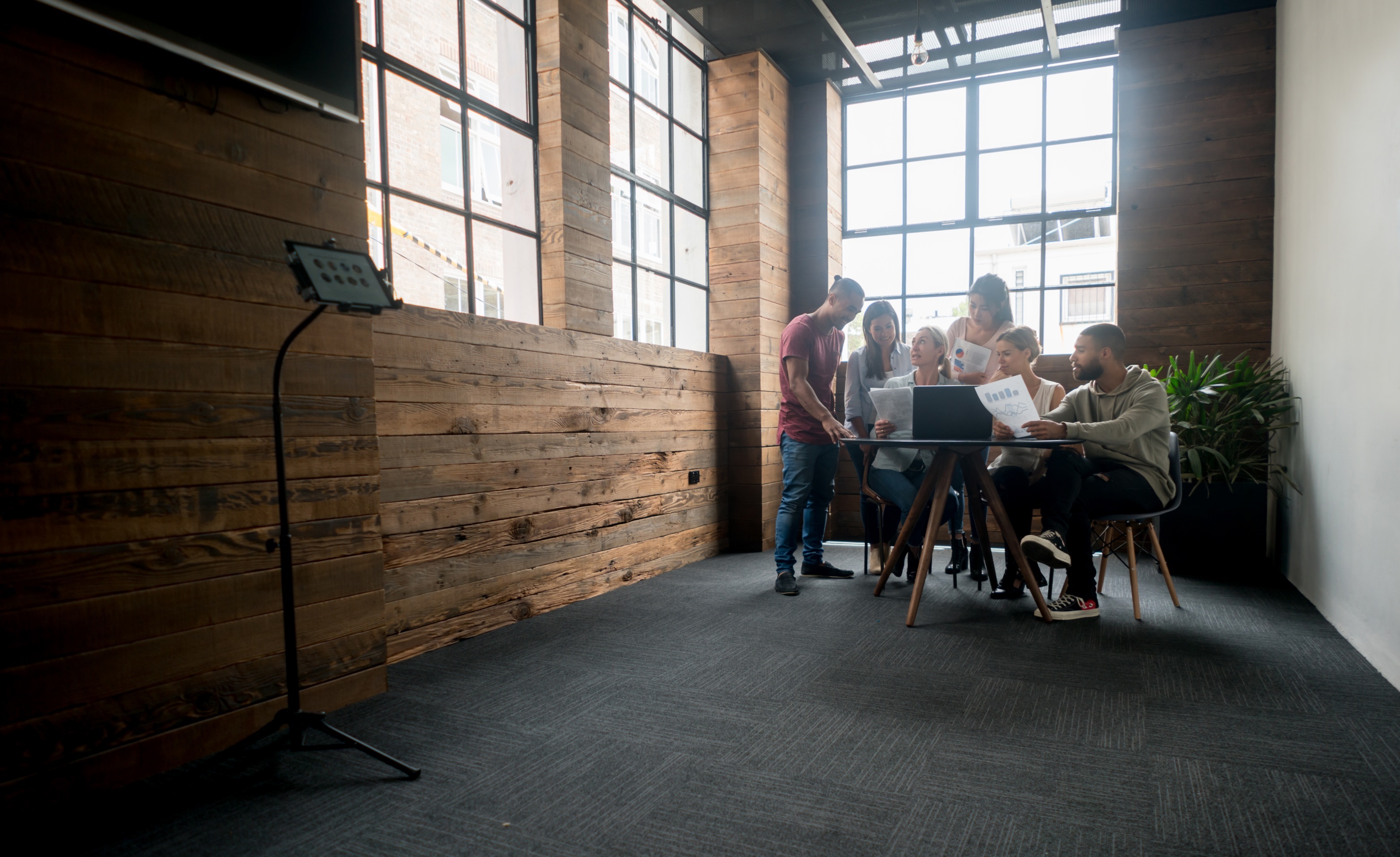 ©2017  Inventure - The Purpose Company        richardleider.com
“… the last of the human freedoms – to choose one’s attitude in any given set of circumstances…”
The choice
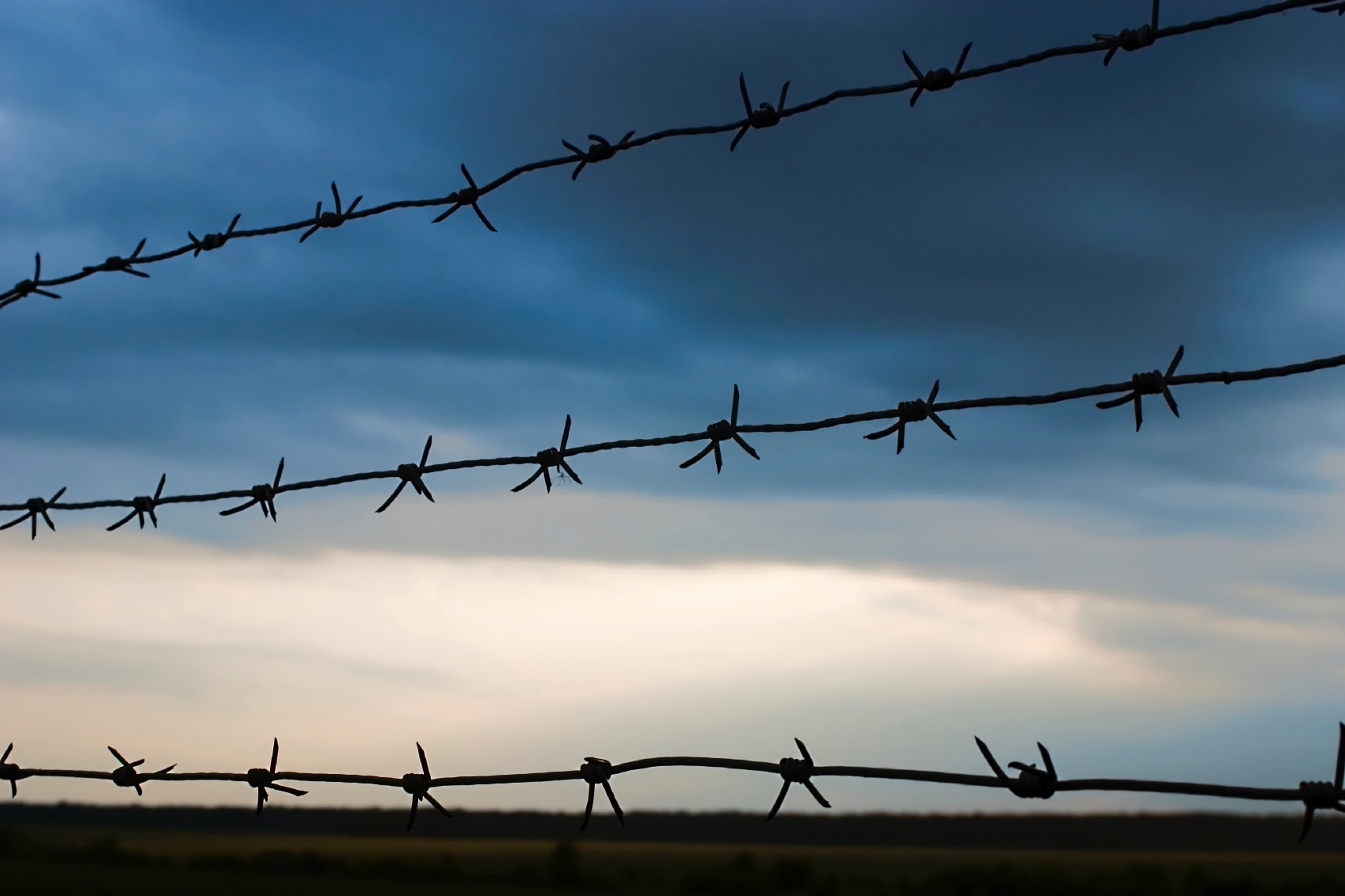 - Viktor Frankl
Old story
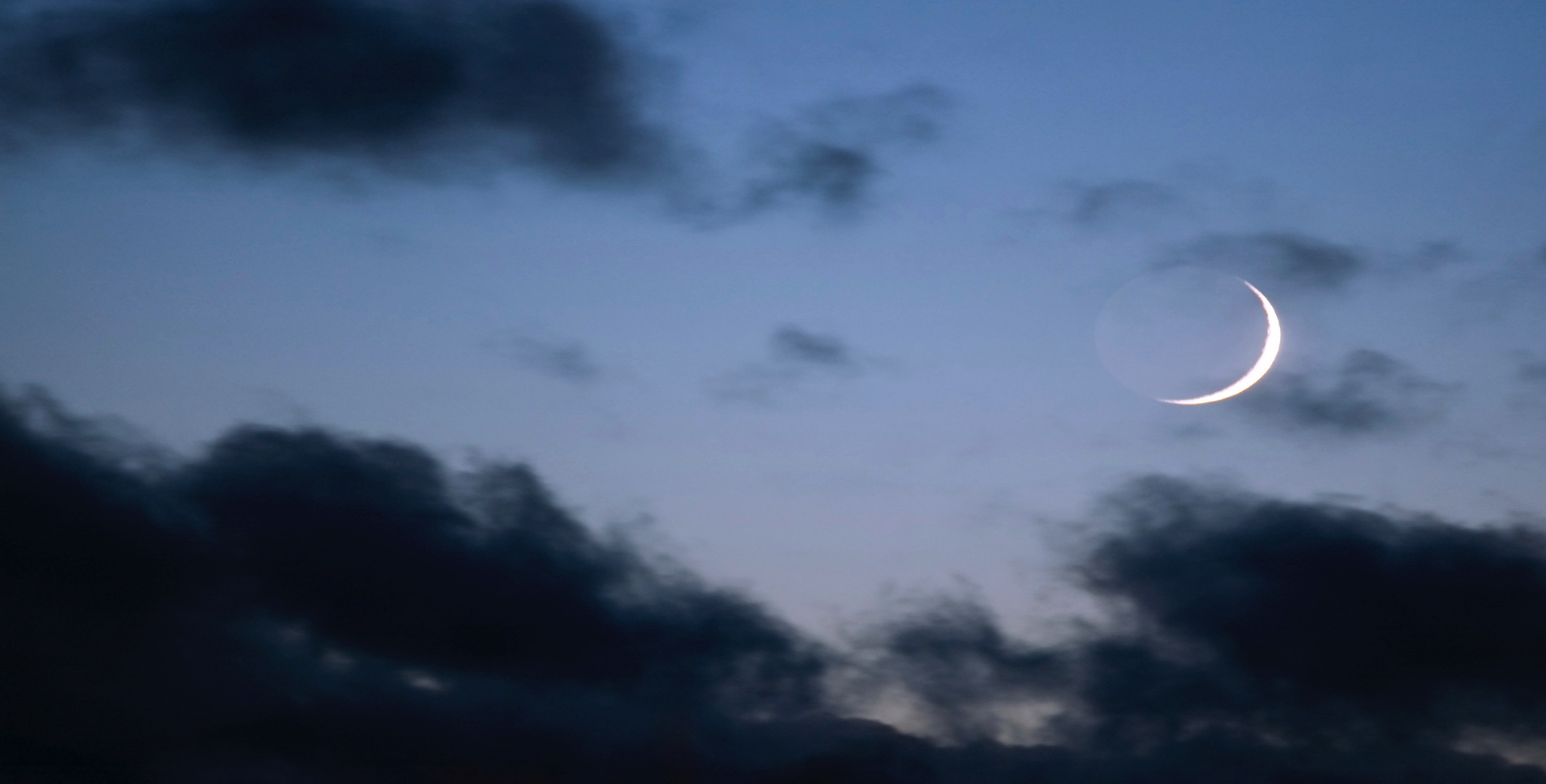 personal growth
childhood
adolescence
adulthood
retirement
old age
New story
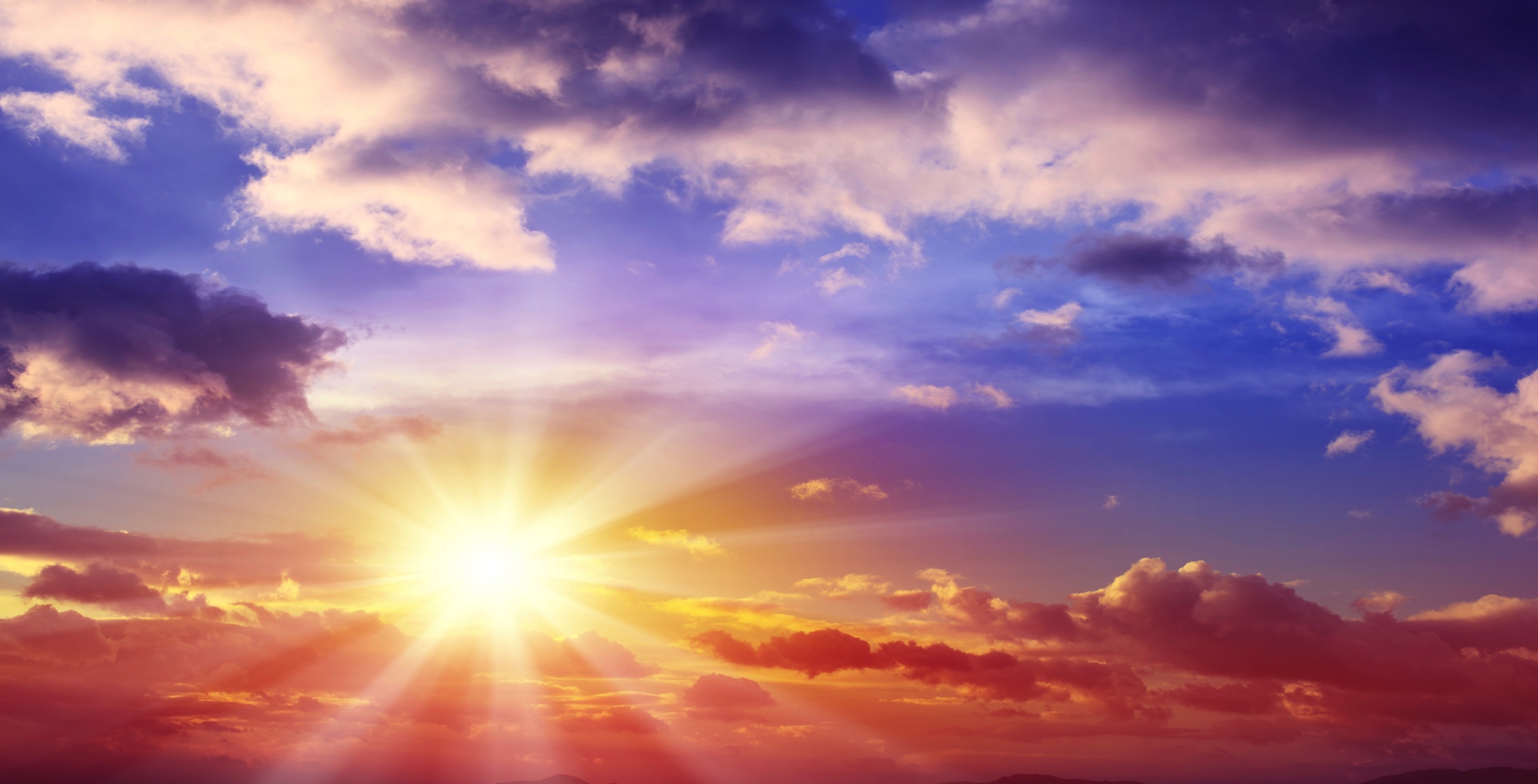 personal growth
childhood
adolescence
adulthood
new life stage
retirement
old age
Self renewal
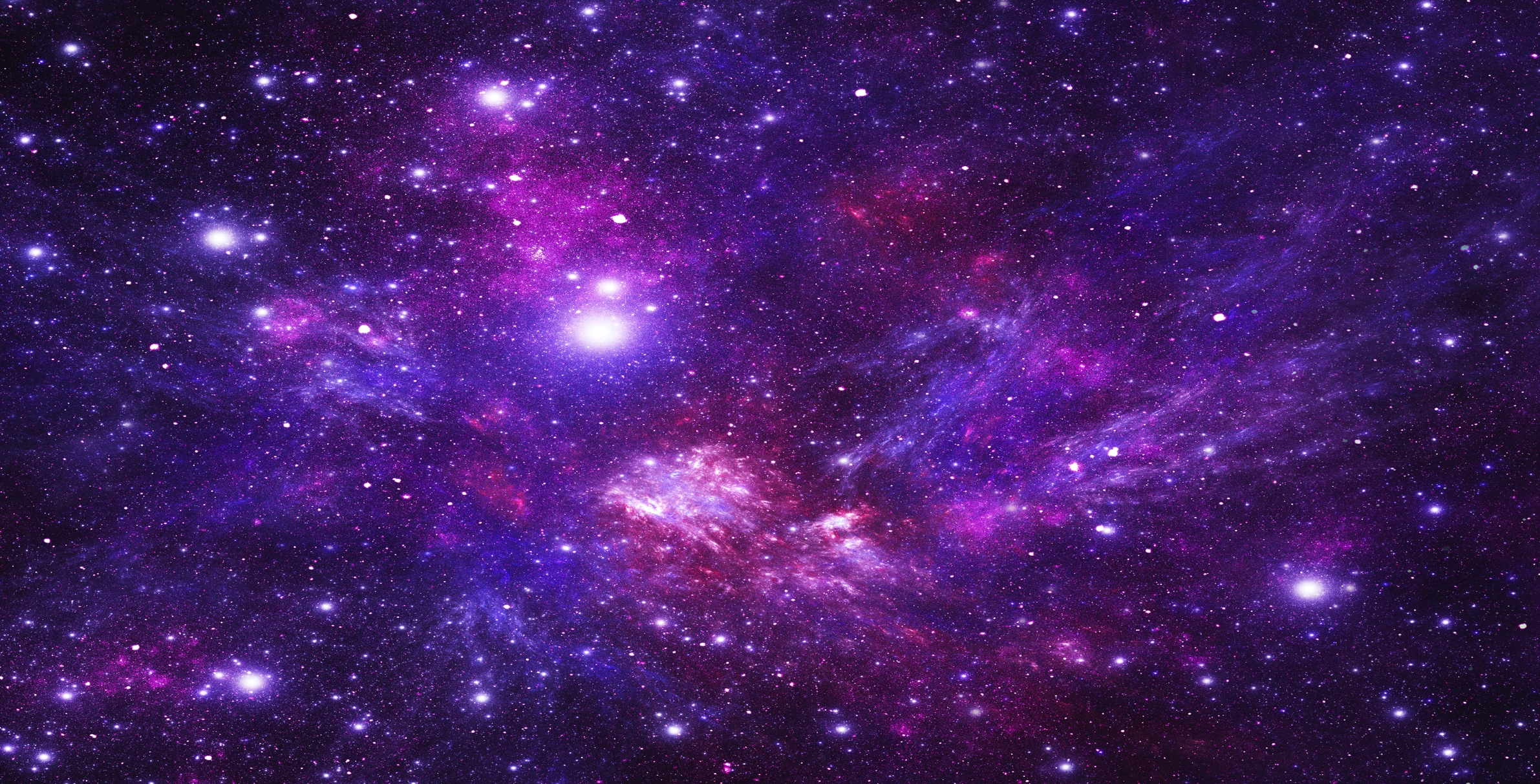 personal growth
childhood
adolescence
adulthood
new life stage
retirement
old age
The purpose moment
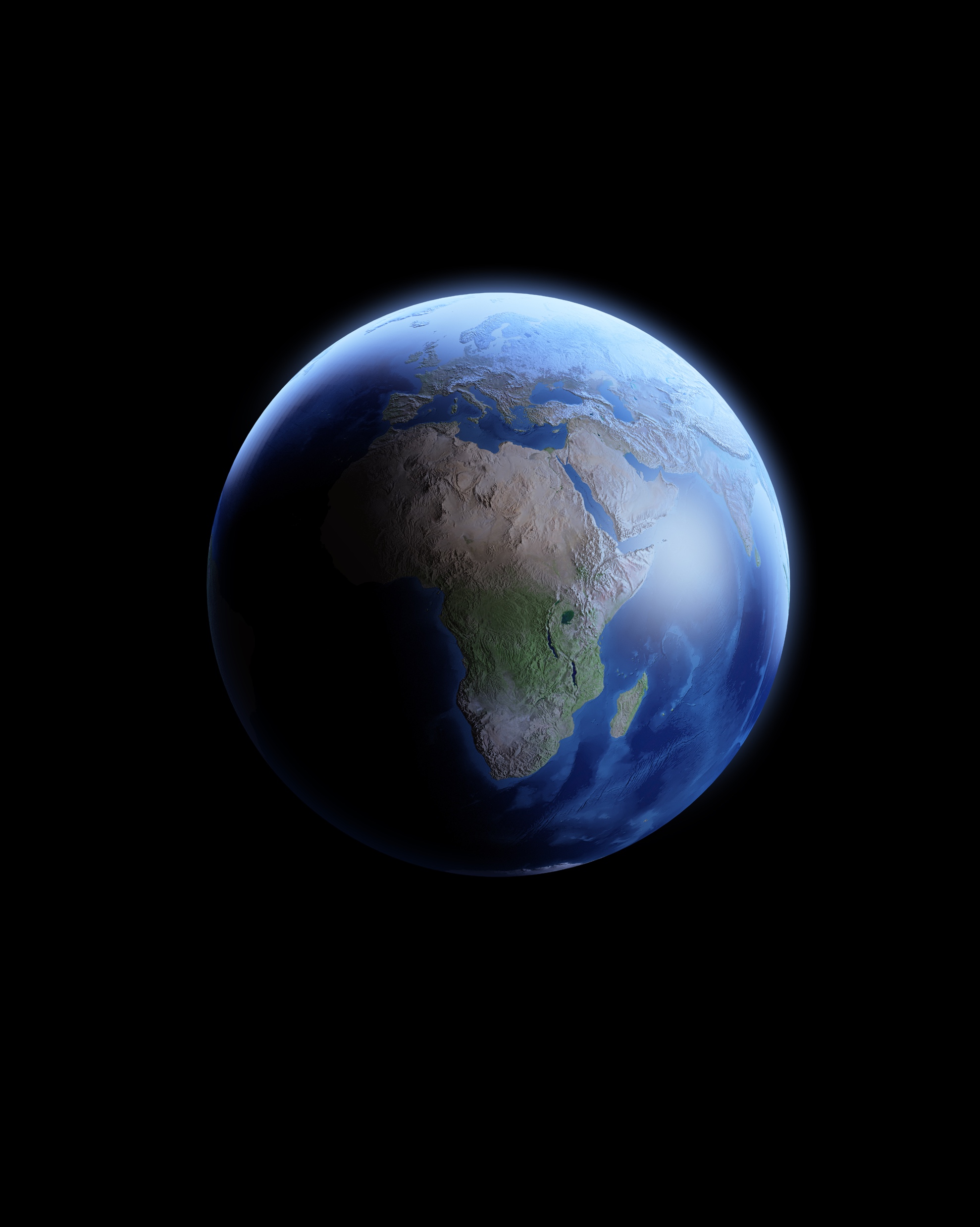 ©2017  Inventure - The Purpose Company        richardleider.com
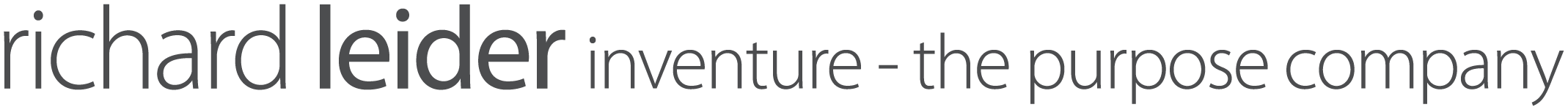 Purpose myths
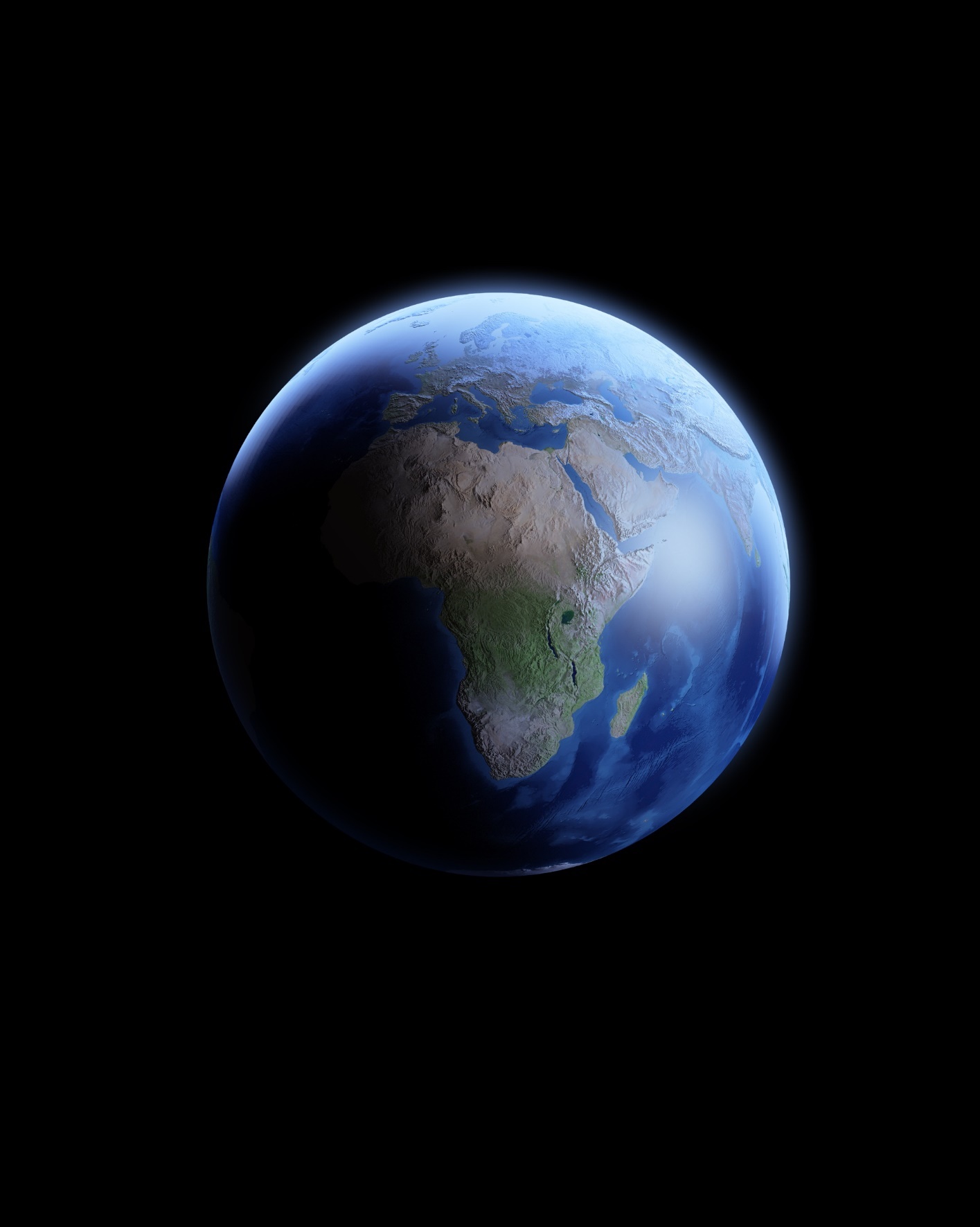 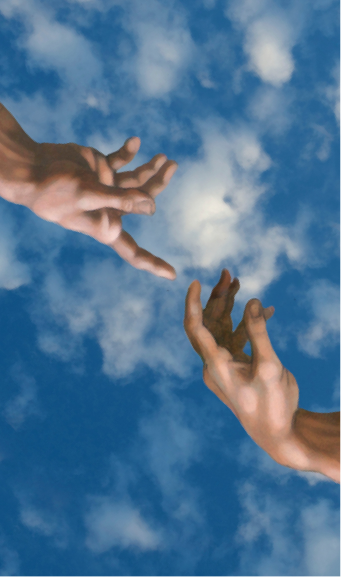 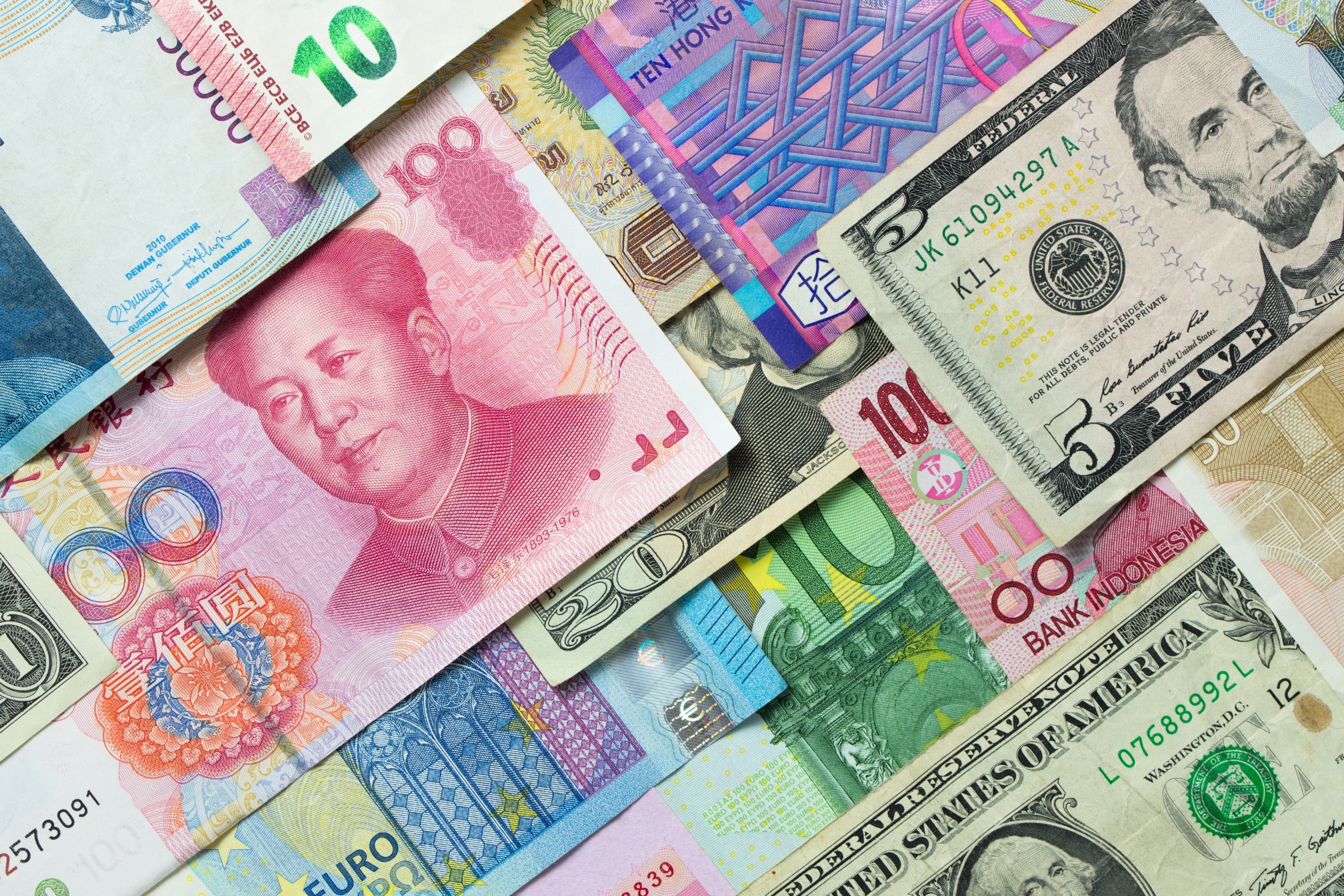 ©2017  Inventure - The Purpose Company        richardleider.com
Career checkup
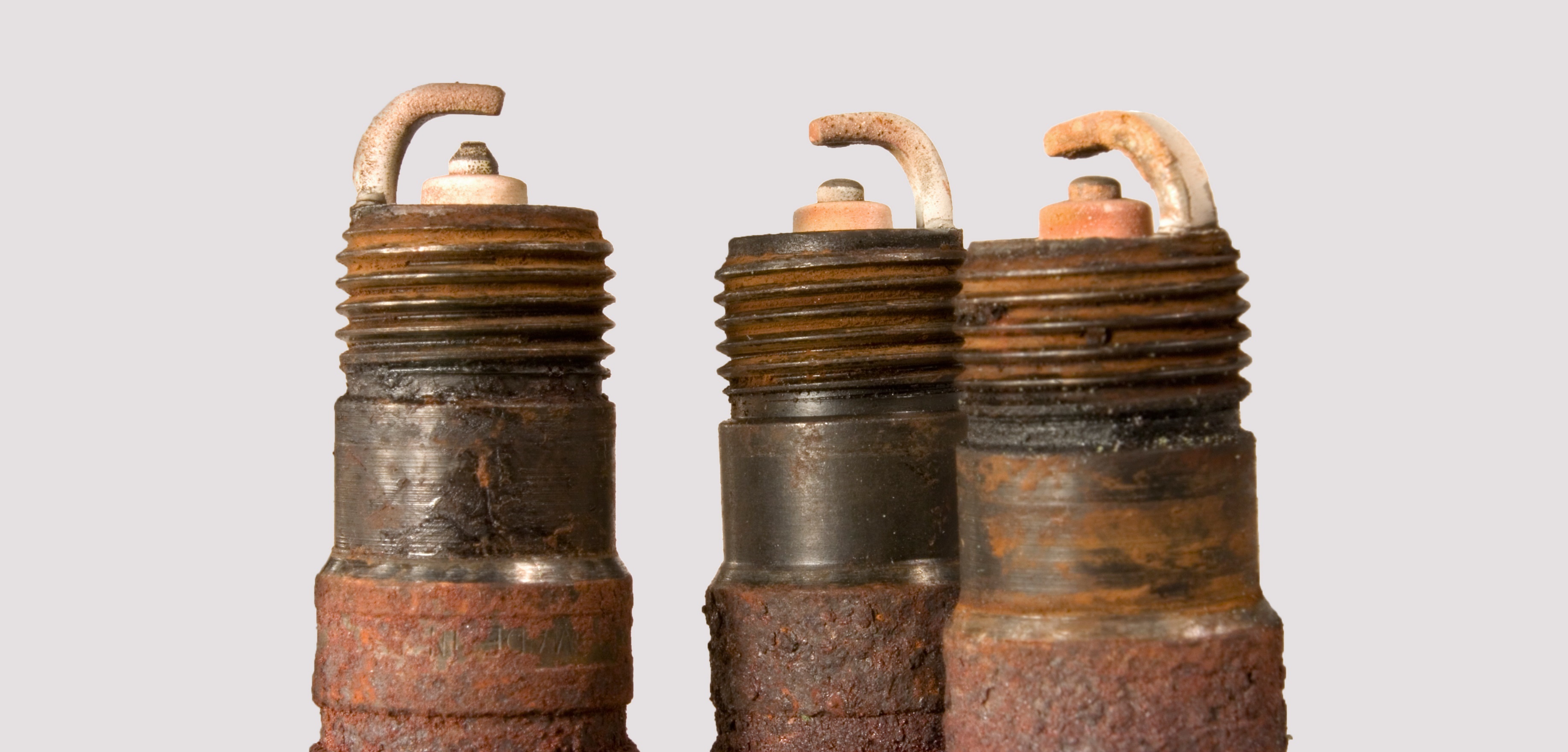 ©2017  Inventure - The Purpose Company        richardleider.com
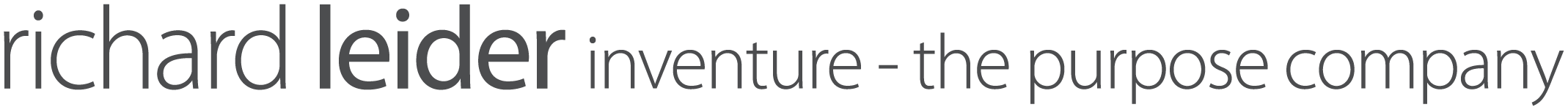 What do you do?
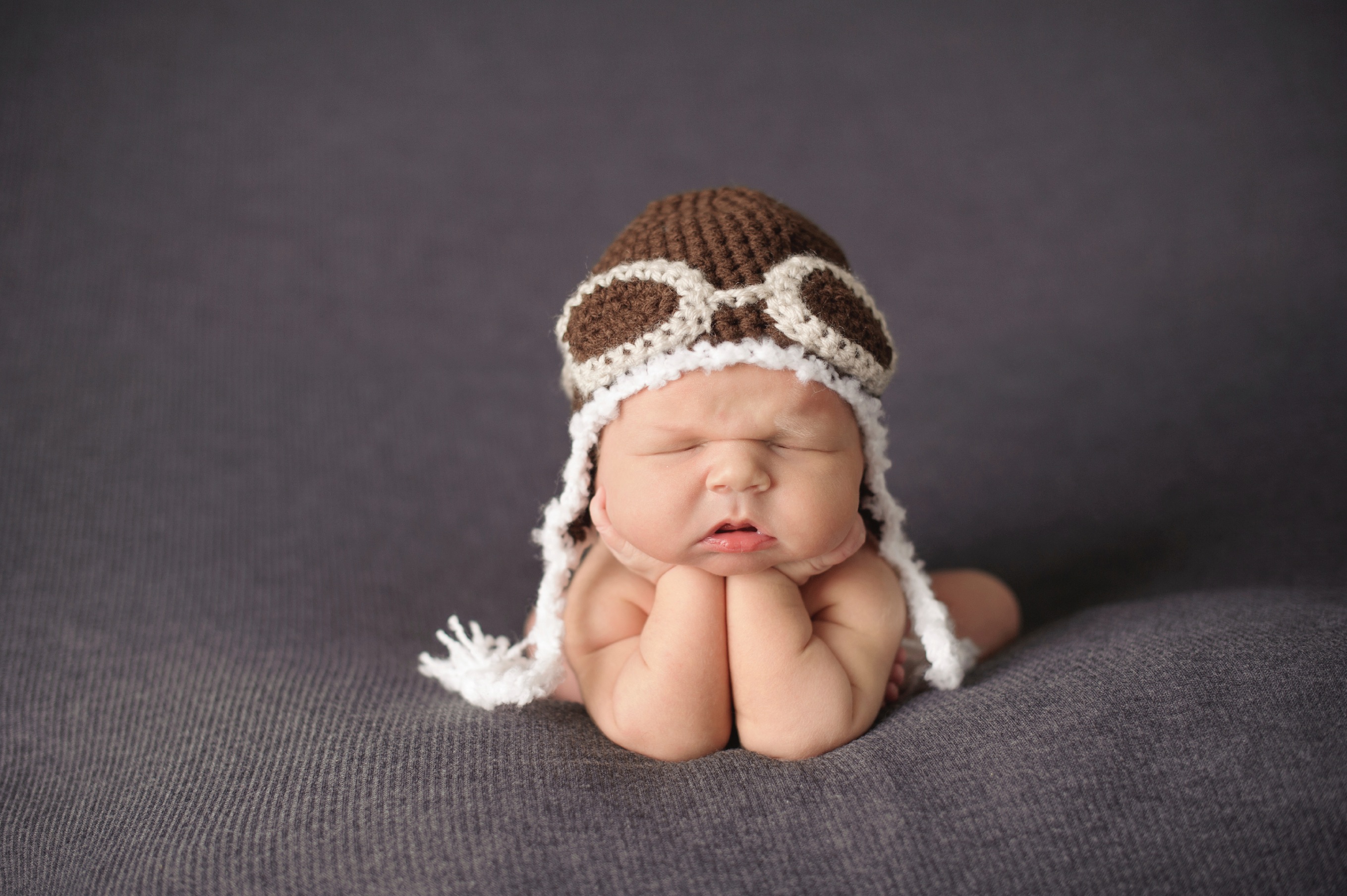 ©2017  Inventure - The Purpose Company        richardleider.com
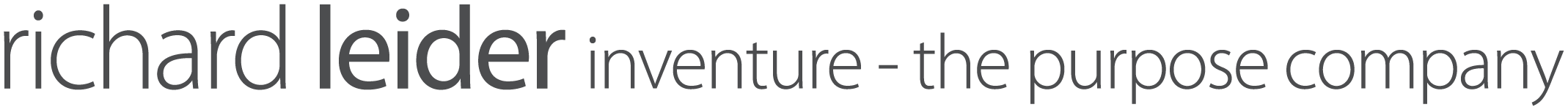 Why do you do what you do?
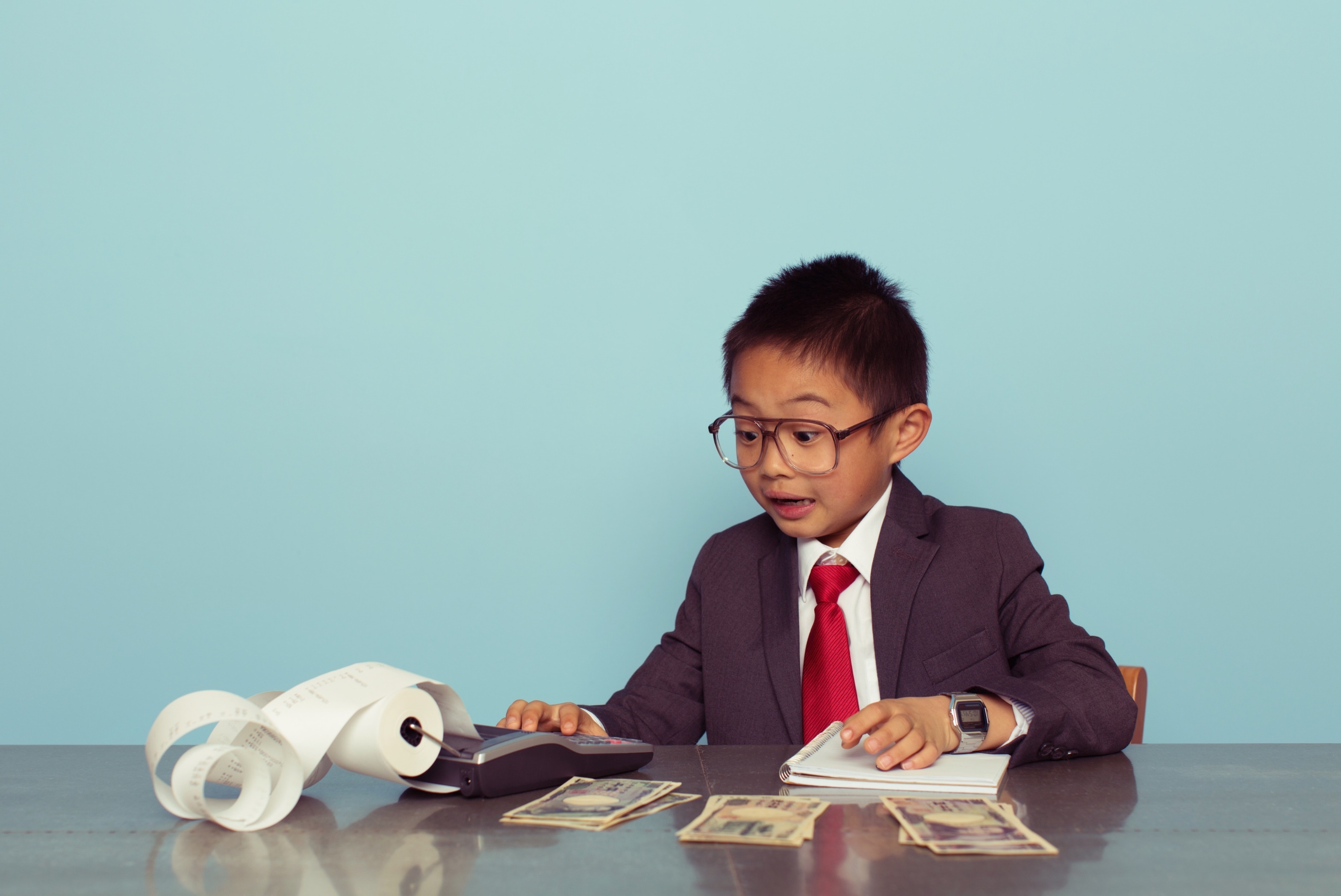 ©2017  Inventure - The Purpose Company        richardleider.com
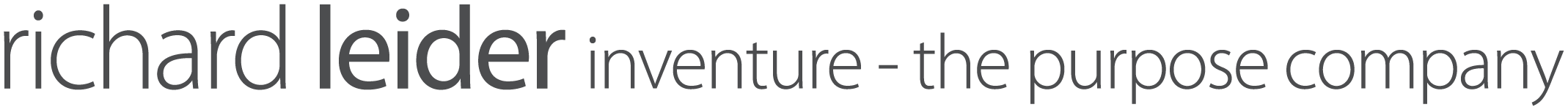 Do you love what you do?
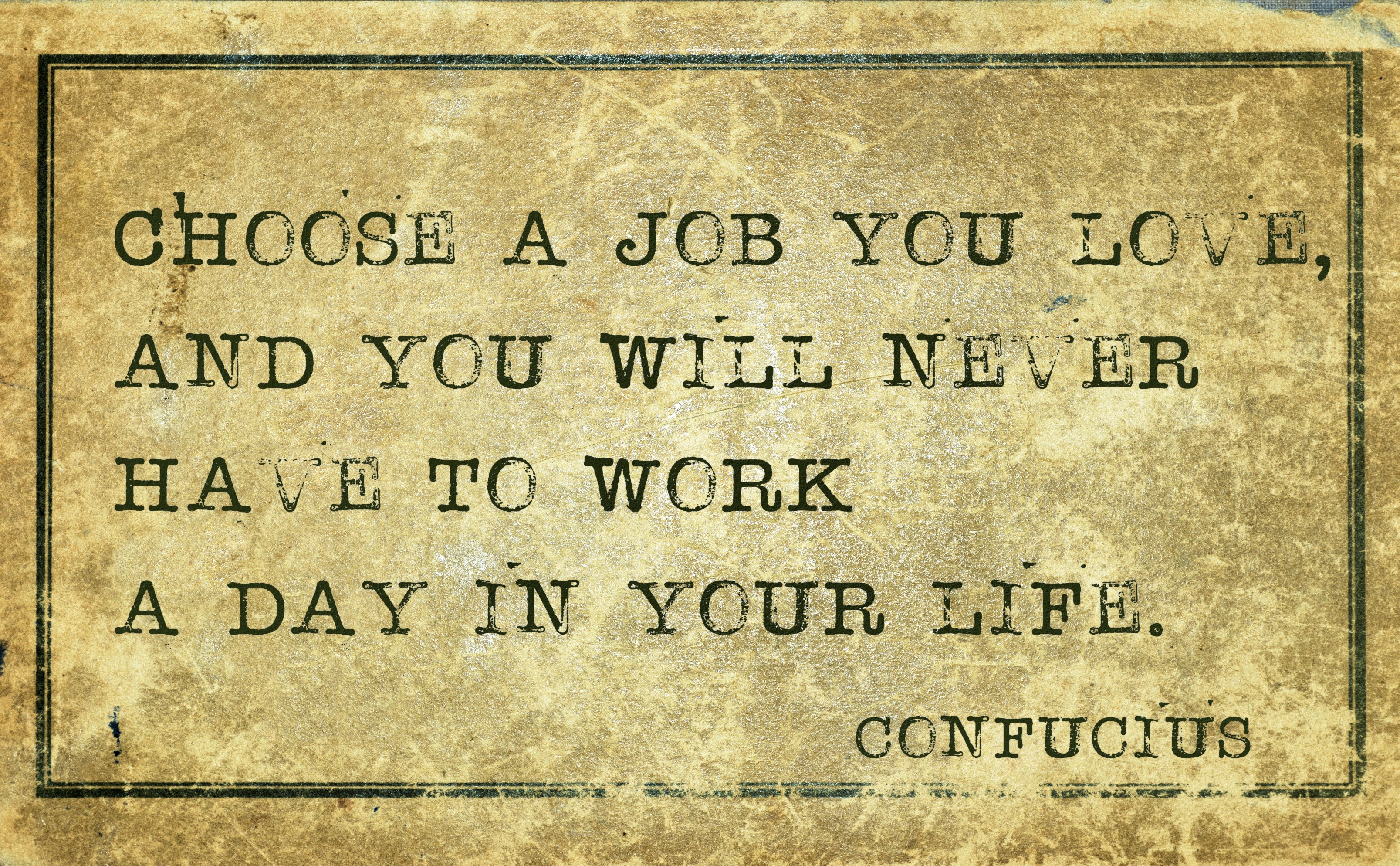 ©2017  Inventure - The Purpose Company        richardleider.com
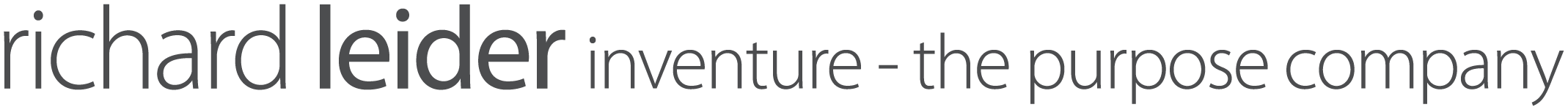 The call
Meaning
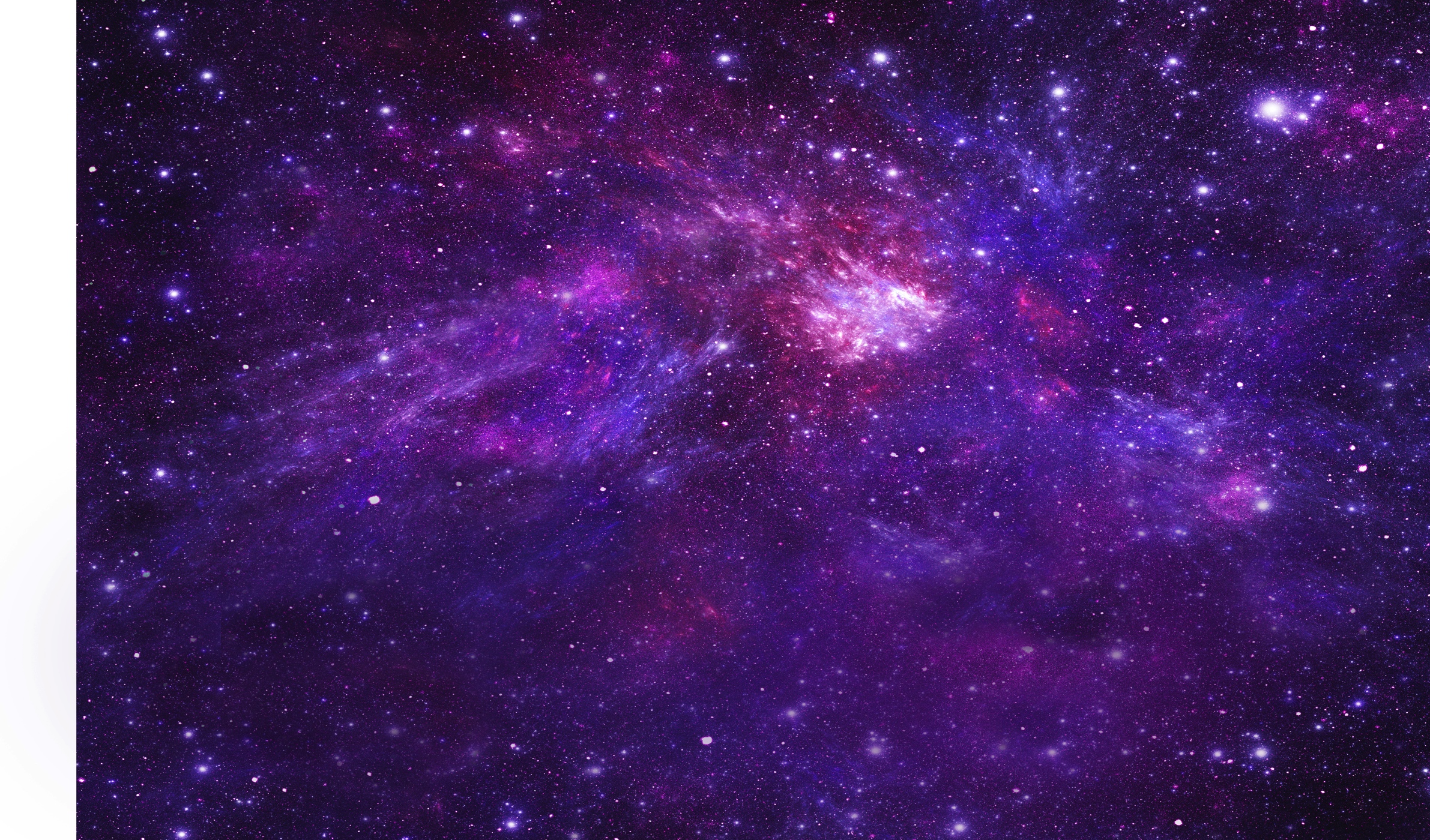 Mission
Calling
Success
Failure
Job
Career
Despair
The napkin test
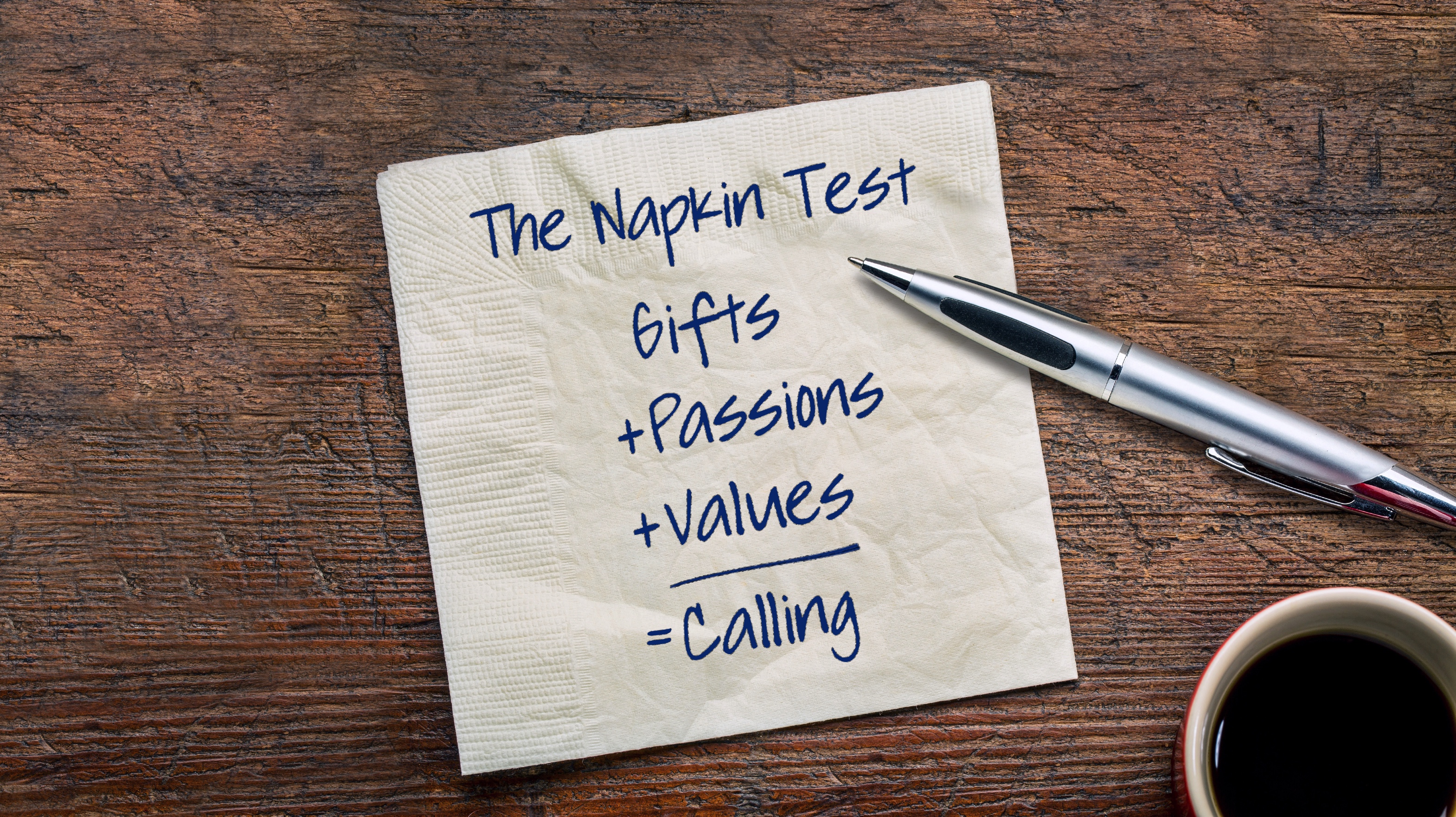 ©2017  Inventure - The Purpose Company        richardleider.com
The mirror test
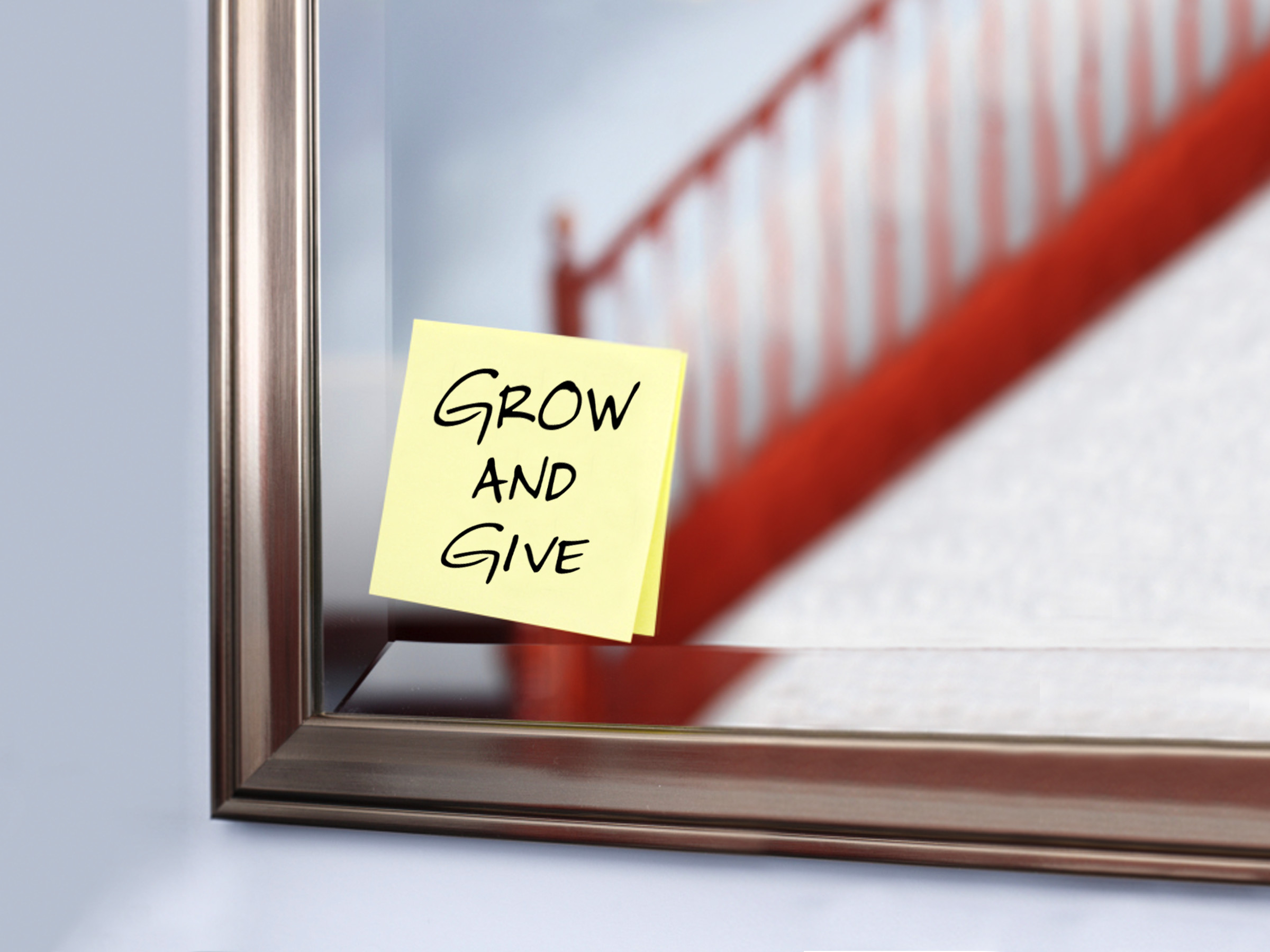 ©2017  Inventure - The Purpose Company        richardleider.com
Center yourself
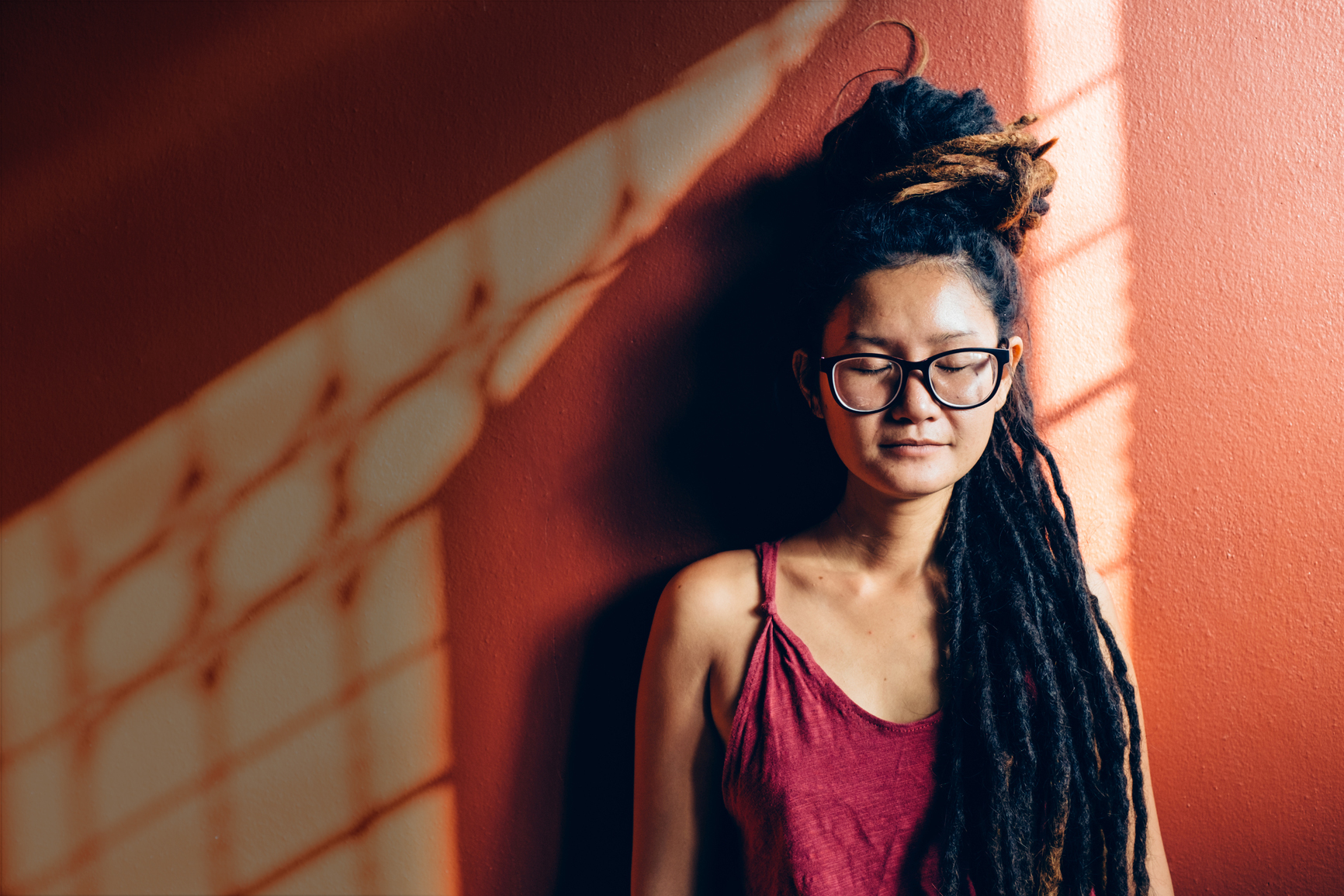 STEP 1Pause
STEP 2
Breathe

STEP 3Picture
©2017  Inventure - The Purpose Company        richardleider.com
“I arise in the morning torn between a
desire to improve (or save) the world 
and a desire to enjoy (or savor) the world. 
This makes it hard to plan the day.”
- E. B. White
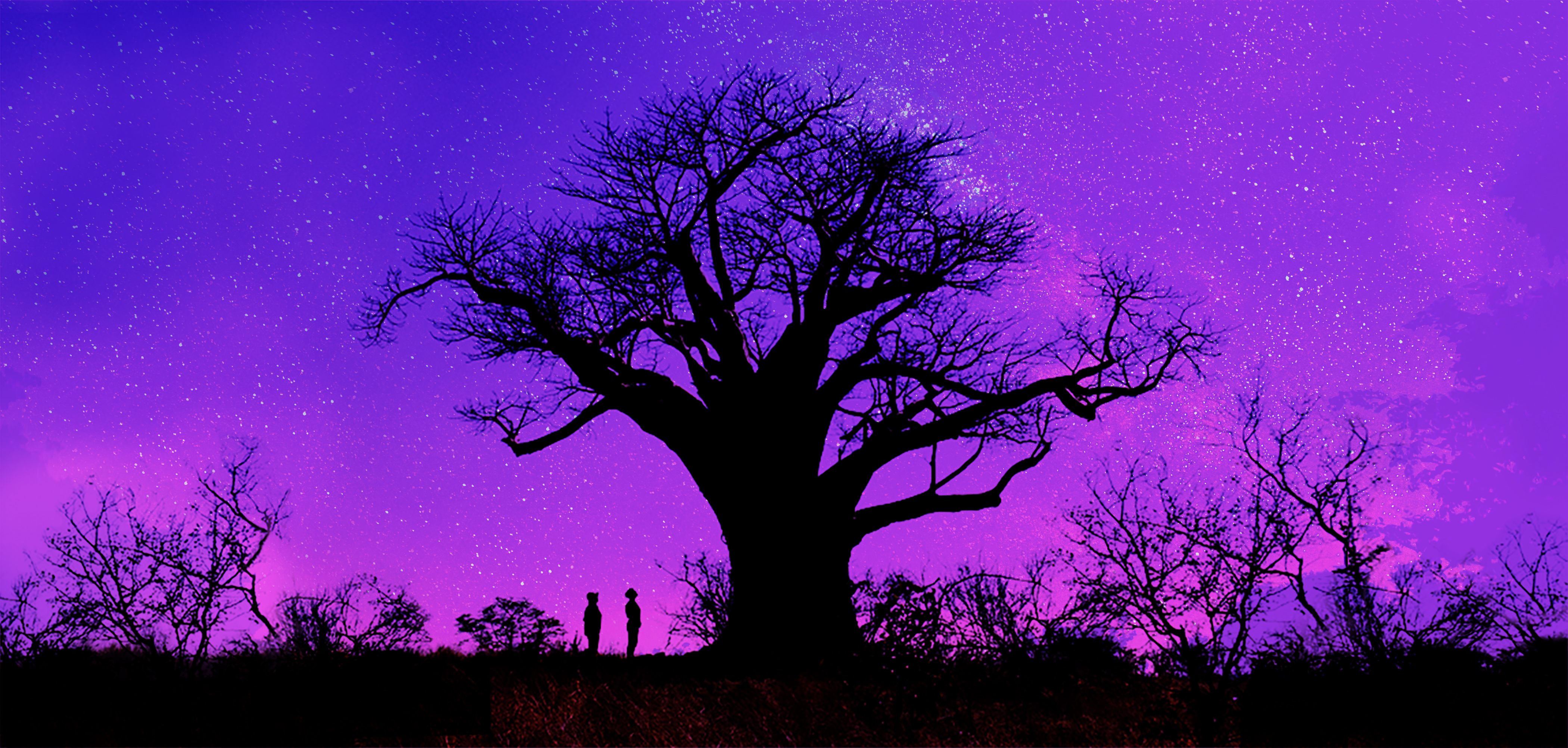 Unlock the power of purpose
©2017  Inventure - The Purpose Company        richardleider.com